Vol. No.2, Desember 2013                                  ISSN : 1979-8598
JURNAL ILMIAHBina EDUKASIKeguruan, Ilmu Pendidikan dan Pengajaran
Kemampuan Menentukan Story Event dalam Pembelajaran Menulis Karangan Narasi Siswa
 
				Andina Muchti

Pengaruh Latihan Variasi Dumbell terhadap Peningkatan Kemampuan Tolak Peluru Gaya Orthodox Siswa Kelas XI Sekolah Menengah Atas (SMA)
 
				Dewi Septaliza

Penerapan Model Group Investigation dalam Pemahaman Wacana Buku Biografi Siswa Kelaa VII
 
	                	           Lessy Anggraini dan Hastari Mayrita

Peningkatan Kemampuan Membaca Ekstensif melalui Model Teams Games Tournament (TGT) Siswa Kelas VIII  Sekolah Menengah Pertama Negeri 19 Palembang

			                          Nanik Marini


 Upaya Meningkatkan Teknik Lompat Jauh Gaya Jongkok melalui Permainan Lompat Tali Siswa Kelas VIII SMP Negeri 22 Palembang

			                 Noviria Sukmawati
Fakultas Keguruan dan Ilmu Pendidikan Universitas Bina Darma
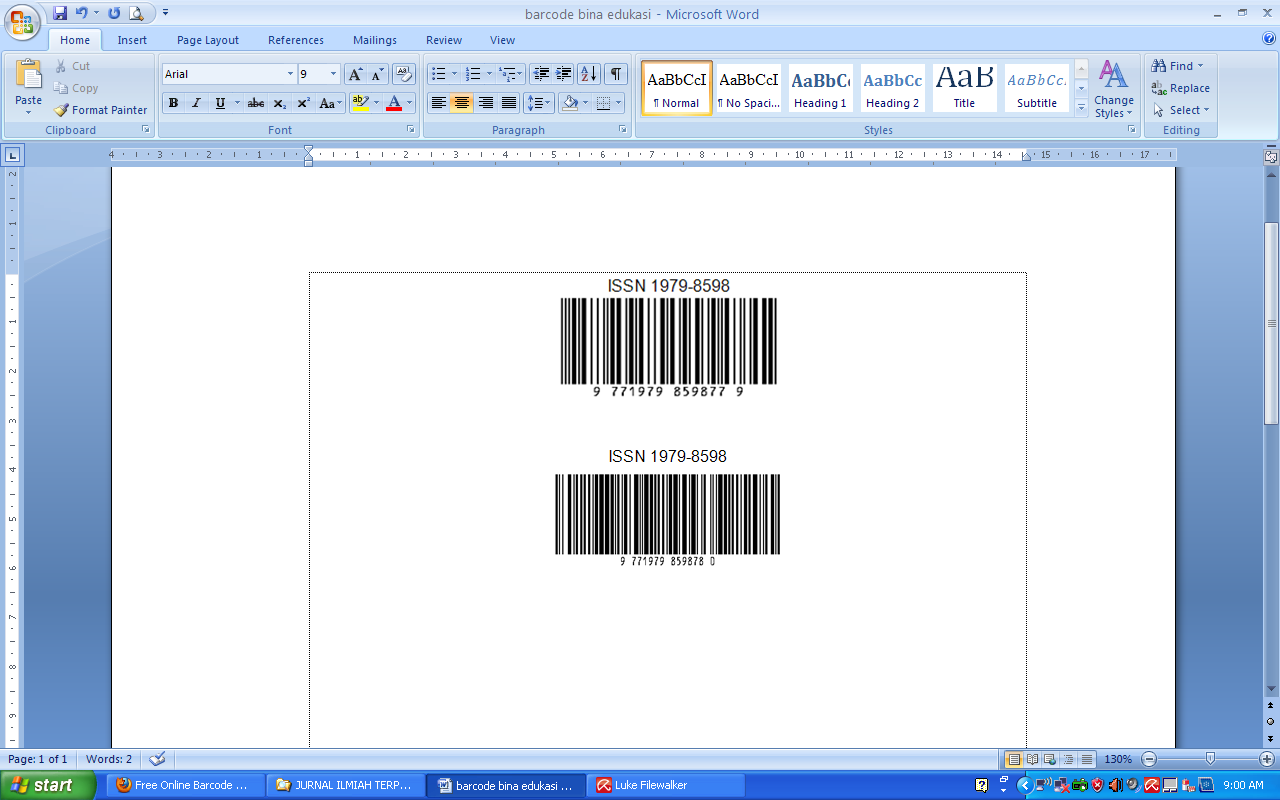